Title of the abstract

First Name Last Name1*, First Name Last Name 2, and First Name Last Name 1

1 Affiliation, City, Country2 Affiliation, City, Country

* Email: of the corresponding author
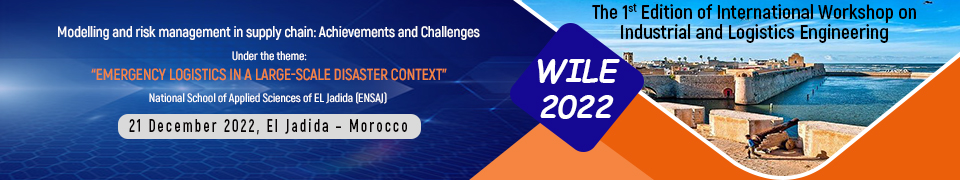 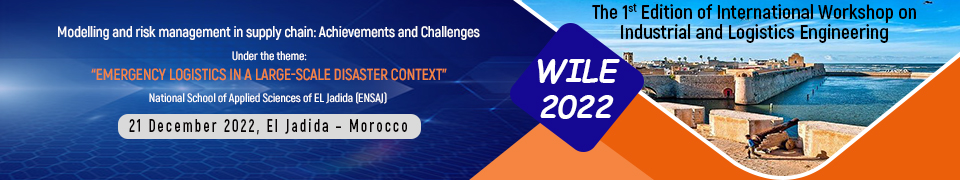 Other
Affiliation
Logo (s)
University
Logo
WILE’2022-xxxxx
Poster #
Track Y : yyyy
Topic Z : zzzz
Conclusions
Methods & Procedures
Project Objectives and Goals
Describe your project objectives and
goals here
Describe your research findings and
conclusions (font size 32 point)
The following describes example directions for a poster. 

All posters are suggested to be 48-inches wide by 36-inches high, as used for this template. 
Include the poster title, authors list, and affiliation(s). Use superscripts to annotate affiliation(s). The first author SHOULD be the presenting/registered student. Typically, a title font size is 72 pts with maximum of 3 lines. 
Your abstract was assigned a 5-digit paper number. Insert the paper number (replace xxxxx) in the template toward the upper right corner below ASME logo. Moreover, please add the Poster Number (replace #), the Track Title (replace yyyy) and Track Number (replace Y), along with the Topic (replace zzzz) and Topic Number (Z).
Example sections are as follows:
Project Objectives and Goals
Background
Methods & Procedures (can use “Experimental”, “Numerical”, or “Analytical” if desired)
Data and Results
Conclusions
Future Studies / Recommendations
Acknowledgements
References
The sizes of the section boxes can be adjusted as needed.
Typically, heading fonts are Arial 44 pt and body text fonts are Arial 32 pt, except publication and reference lists in Arial 20 pt. Use large fonts so audience can read quickly and easily.
Use illustrations and/or figures to help elucidate points and expand on the written material.
Future Studies / Recommendations
Describe or itemize near-term future
studies or recommend future work
Background
Data and Results
Describe your background here…
Acknowledgments
Authors like to thank XXX for funding this research
Other acknowledgments
References
[1] Citations List, use Digital Object Identifiers (DOIs) when
possible